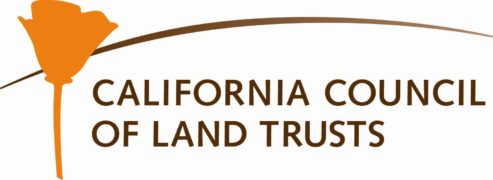 Washington  update
Election year fundamentals
ENS RESOURCES, INC.
Lions gate hotel
Sacramento, California
March 8, 2018
ISSUES: POLICY AND POLITICS
BUDGET

INFRASTRUCTURE

REGULATORY REFORM

ELECTION YEAR  IMPACTS
BUDGET AND INFRASTRUCTURE
Budget 
TRADITIONAL 
CLEAN WATER
Ecosystem
LWCF
Administration
Leverage
Privatization
Public Private
REGULATORY REFORM
RULE REVISIONS
CLEAN WATER RULE
CLIMATE RULES
 RULE MAKING PROCESS 
2 OUT AND 1 IN
 EXECUTIVE ORDERS
Regulatory Budget
RESILIENCY
CLIMATE REPORT 

 DISASTER BUDGETS

 INFRASTRUCTURE POLICY
II. The Mid-Terms
HOW’S IT SHAPING UP FOR NOVEMBER?
REPUBLICAN PARTY UNFAVORABLE = -31


DEMOCRAT PARTY UNFAVORABLE = - 11.6
MID-TERMS WHERE ARE WE
435 Representatives:  Currently 238 R  193 D  4 Vacant

All Up In November

 (Resignations: R8/D2; Retirements: R33/D17)

100 U.S. Senators: 		Currently 51 R 47 D/ 2  Independent
			      		35 up in ‘18, 9 R, 24D/  2  Independent
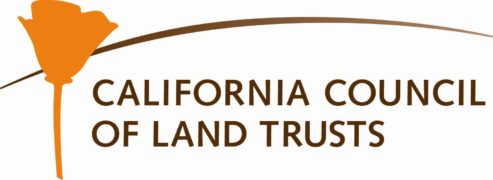 Washington  update
Election year fundamentals
ENS RESOURCES, INC.
Lions gate hotel
Sacramento, California
March 8, 2018